Числівники
Що це? (Ми всі знаємо що це)
Числівник – це частина мови, яка позначає кількість (або порядок при лічбі) чогось.
Але як ми рахуємо?
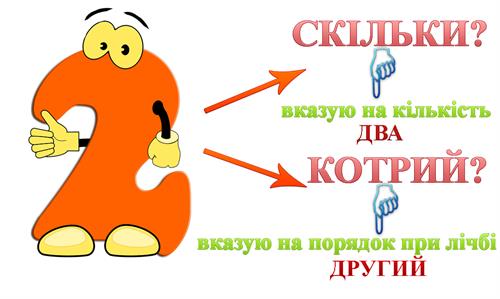 Система числення
Які системи числення ми використовуємо?
Система числення
Які системи числення ми використовуємо?
Десяткова: я маю чотириста двадцять три (4*10²+2*10¹+3*10⁰) апельсини
Багато інших (360° кута, дюжина овець)
Як ще ми можемо сказати 432?
Інші системи числення
Завжди надійся на 10
Не вийшло 10 – шукай 20
Інакше – може бути щось інше
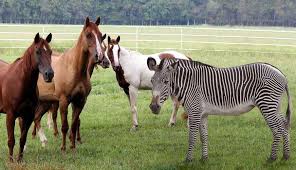 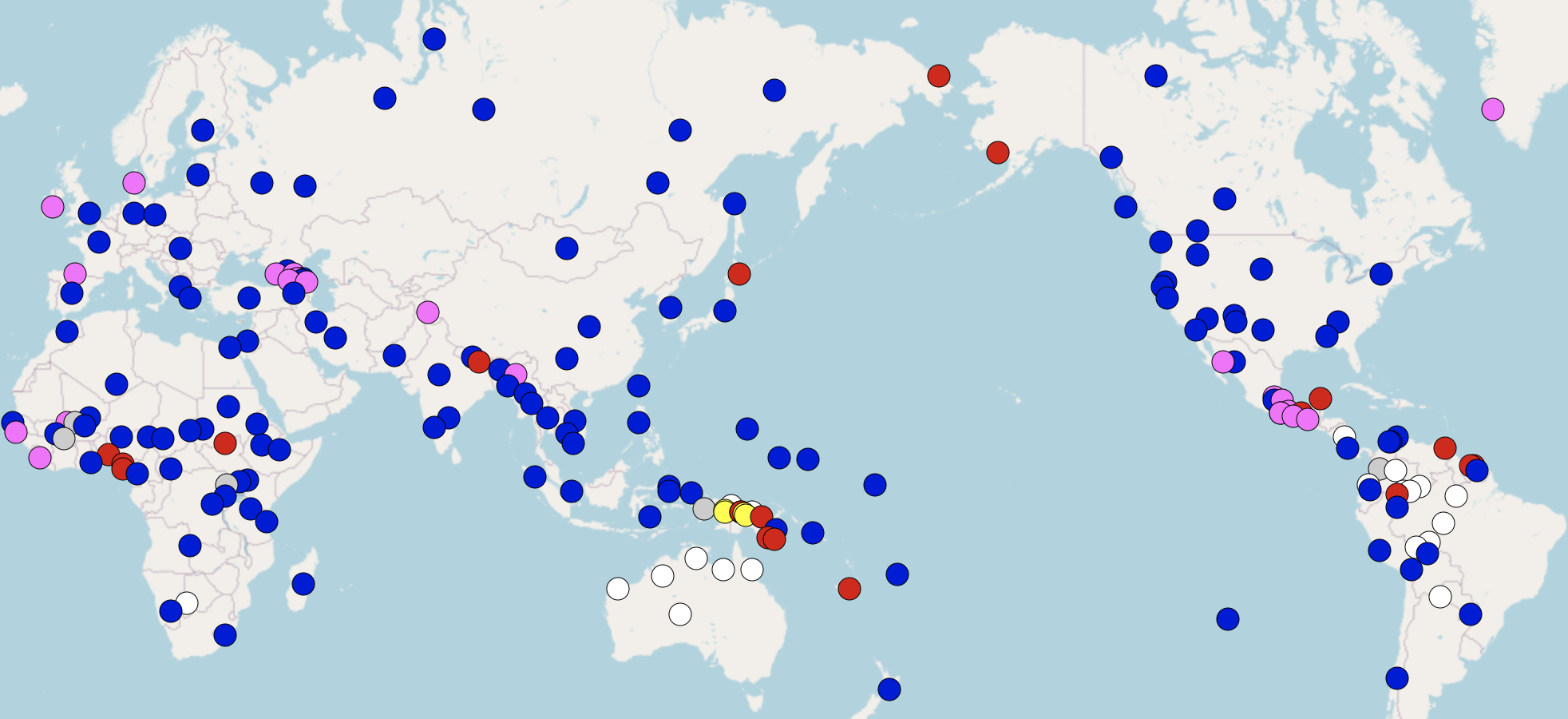 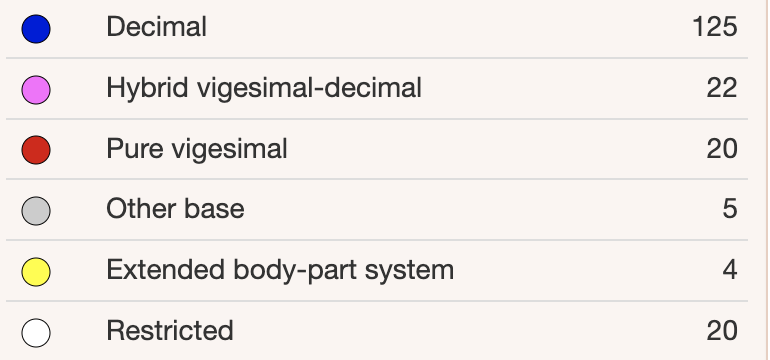 Підоснови і підрахунок слів
Часто системи містять підоснови (дуже часто 5, 10, 15)

Скільки числівників є в українській? Чому? Що буде якщо ми змінимо нашу систему числення на 8-кову? А на 20-кову з підосновою 5?
Чукотська
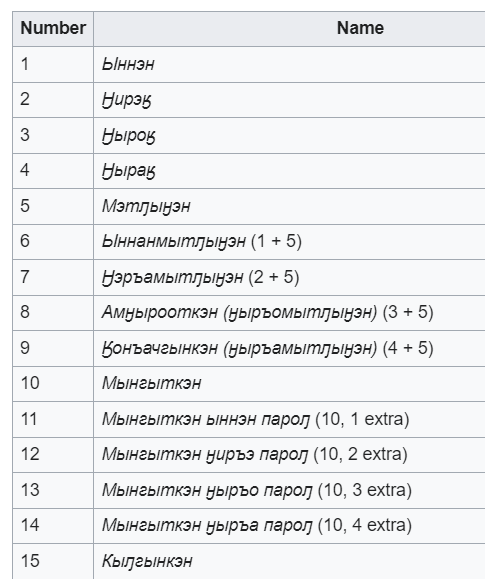 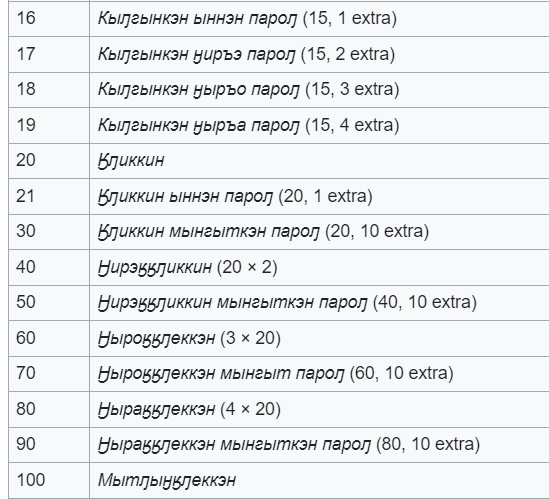 Екзотичніше
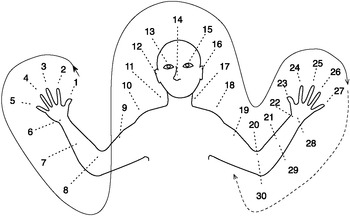 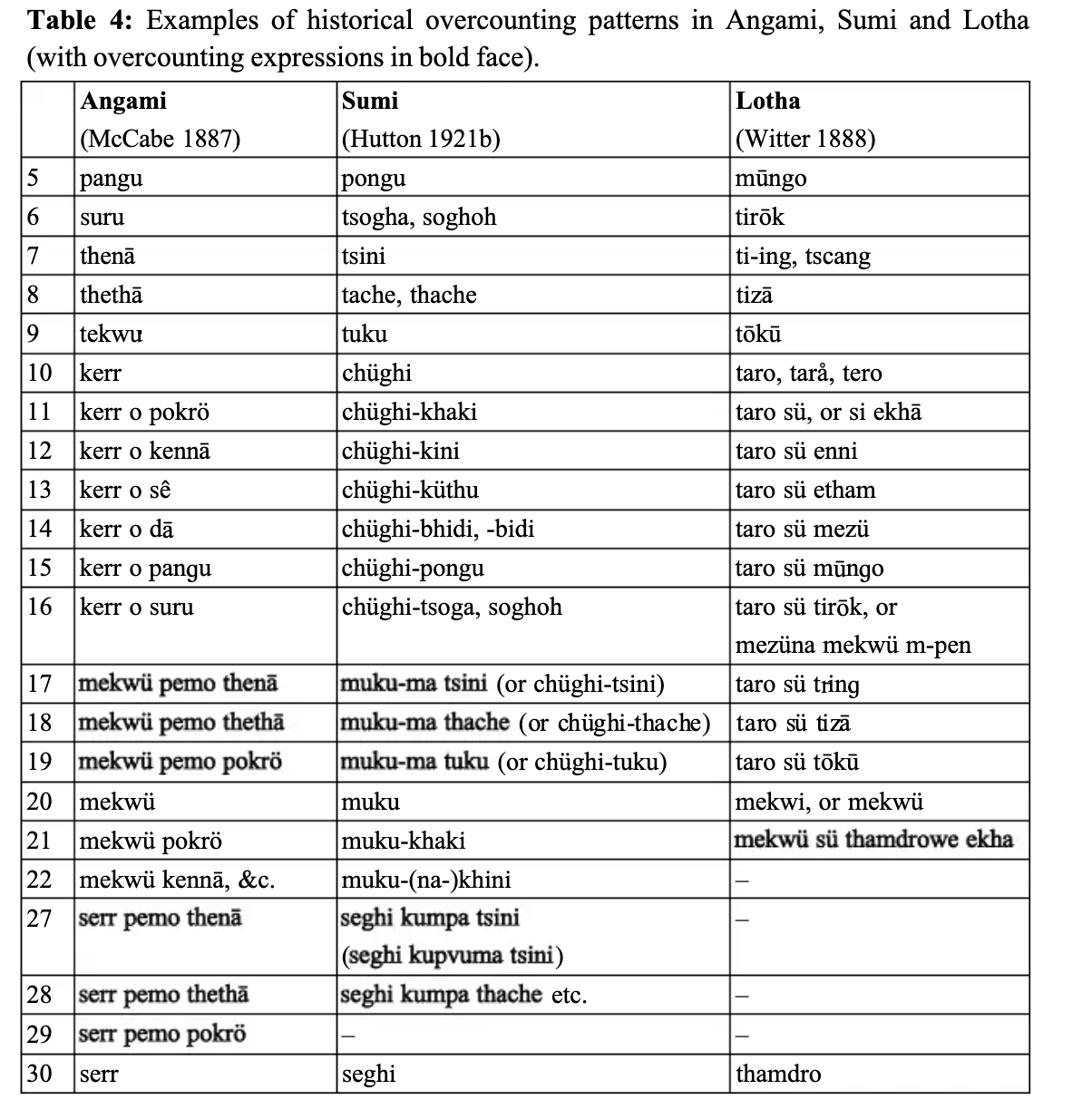 Перехід через розряд (overcounting)
В деяких системах числення ми можемо переходити через розряд

Тоді у вашій системі буде віднімання
Загальні підходи до розв’язку задач
Задачі, де одразу подані числівники – це не добре
В задачах з прикладами шукаємо найпростіші (множення на нуль, на один, піднесення до степеня)
Якщо числівники в задачі на синтаксис і є частини тіла, то можемо шукати зв’язок
Деякі предмети рахуються інакше
Данська
Подано кілька числівників данською мовою:






.

Перекладіть данською такі числівники:
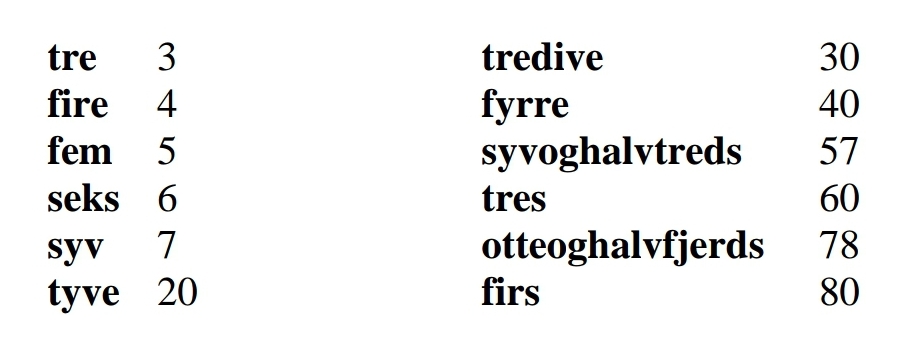 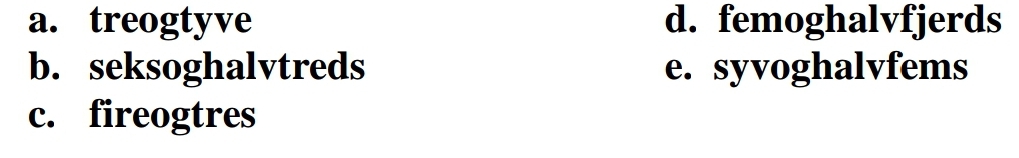 Данська